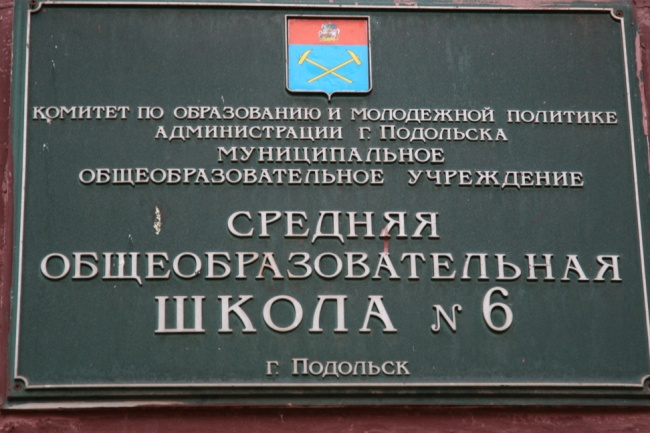 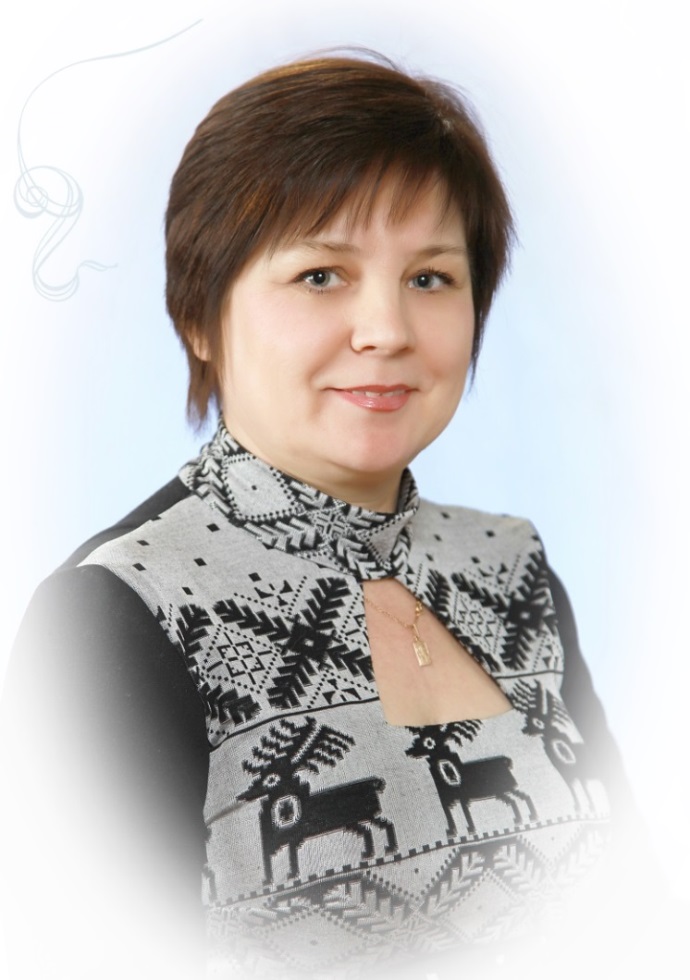 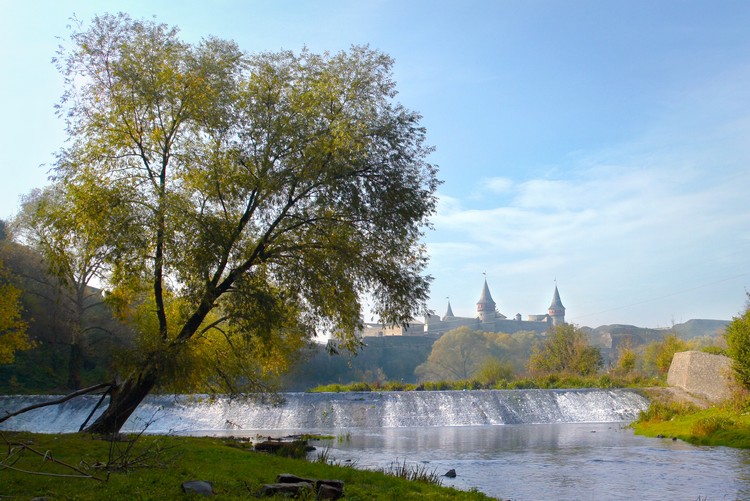 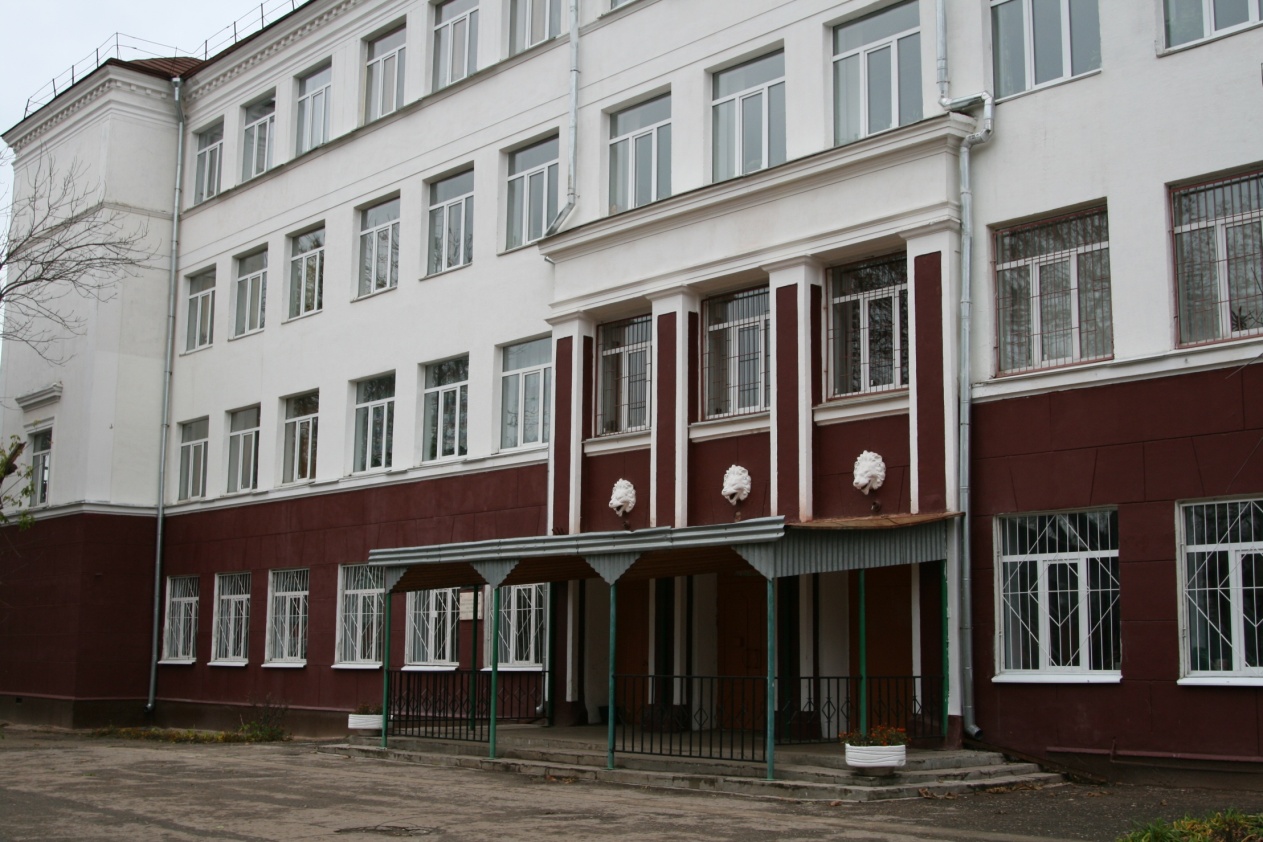 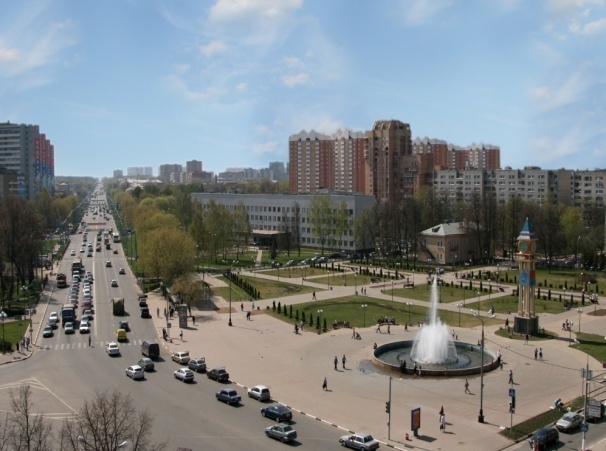 Васильева
Светлана
Викторовна
Подольск
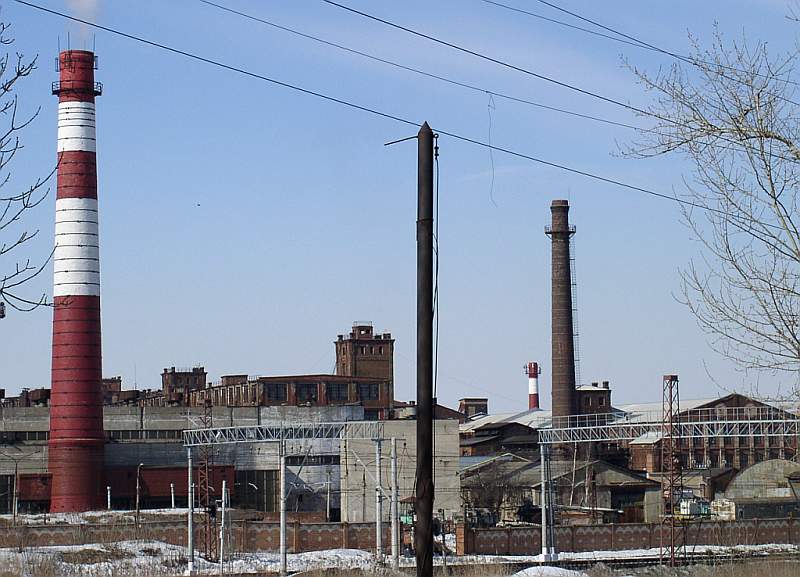 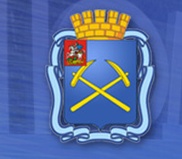 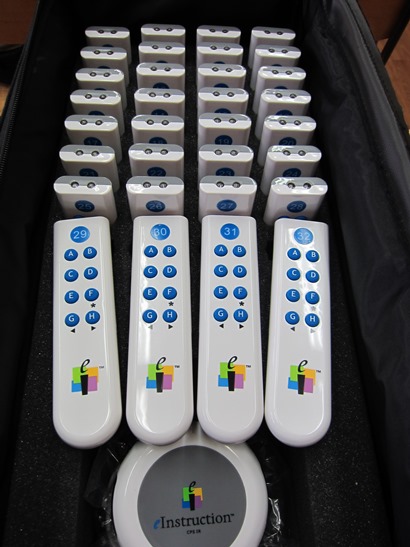 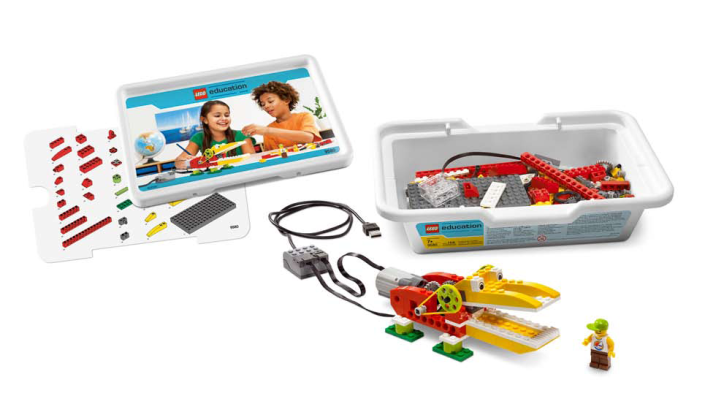 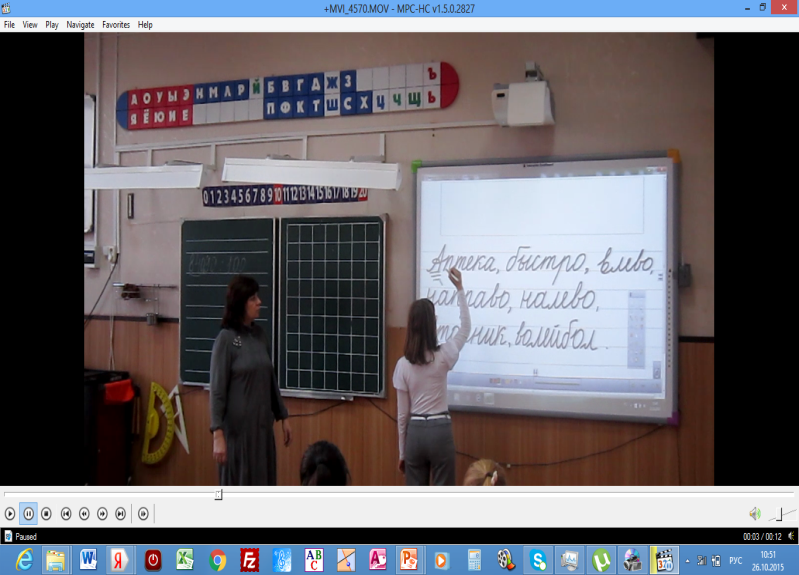 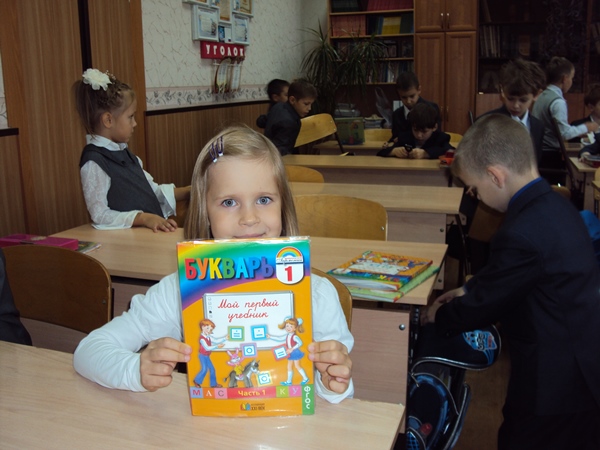 Современный урок.
Каков он?
Повышение интереса к обучению.
Развитие мышления.
Интеграция.
Цель урока:

Подвести учащихся к выводу о том, что имя прилагательное зависит от имени существительного.
Показать роль имени прилагательного в речи. 
Формировать умение строить речь в определенной композиционной форме.
Задачи:

1. Упражнять в умении использовать имена прилагательные в работе над анализом художественного произведения
2. Научить приему обобщения сведений о прилагательном как части речи, использовать знания в творческой работе.
3. Воспитывать интерес к предмету.
Что общего в данных предметах?
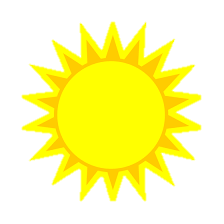 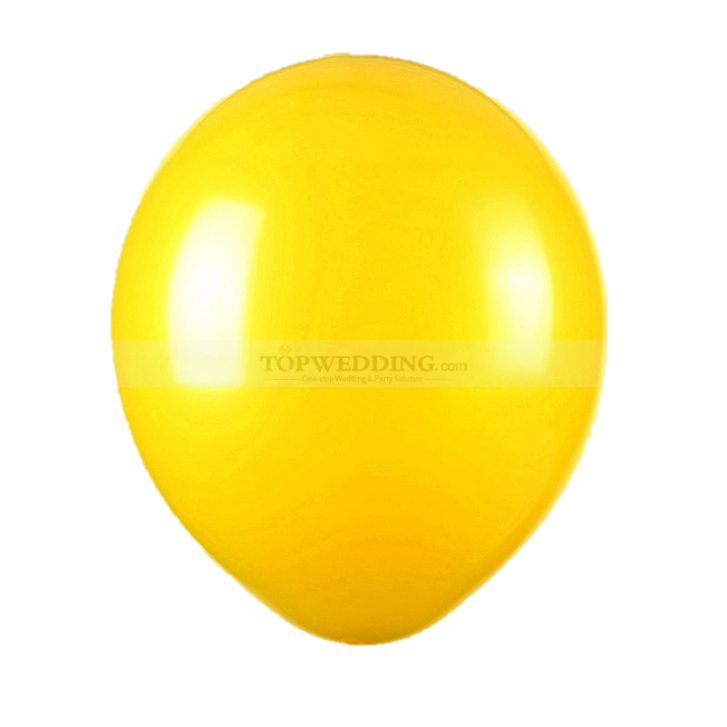 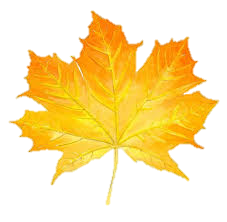 История рисунка
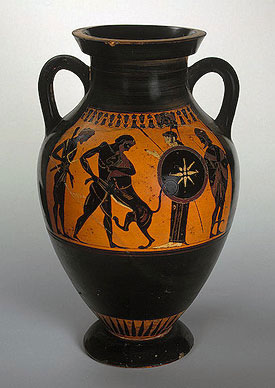 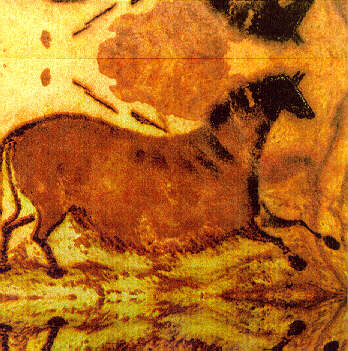 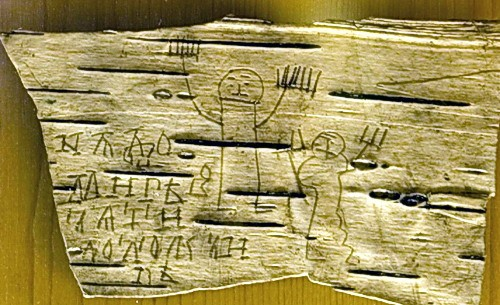 Мир картин – 
                                       мир чувств
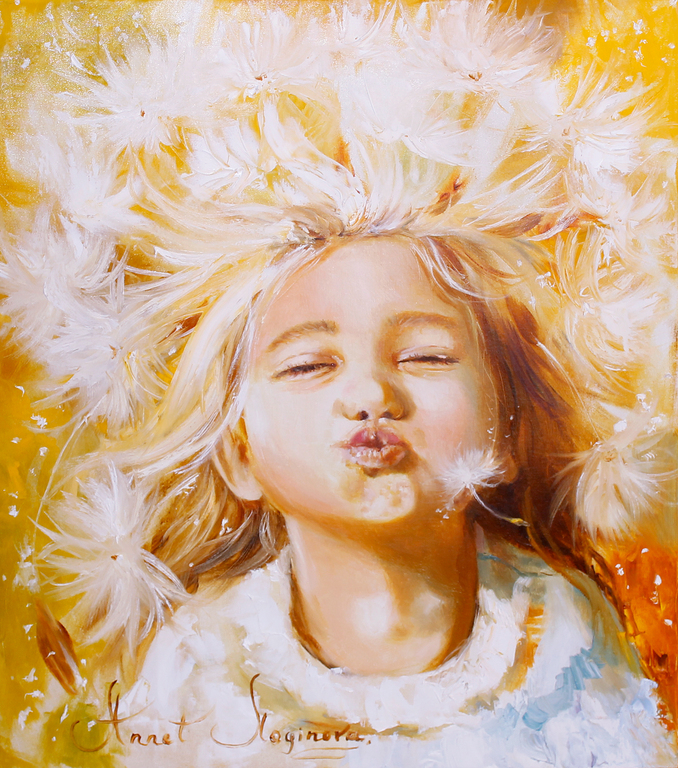 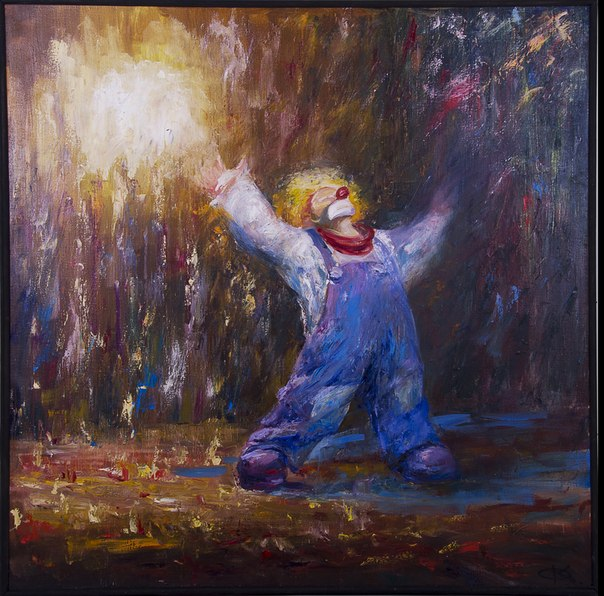 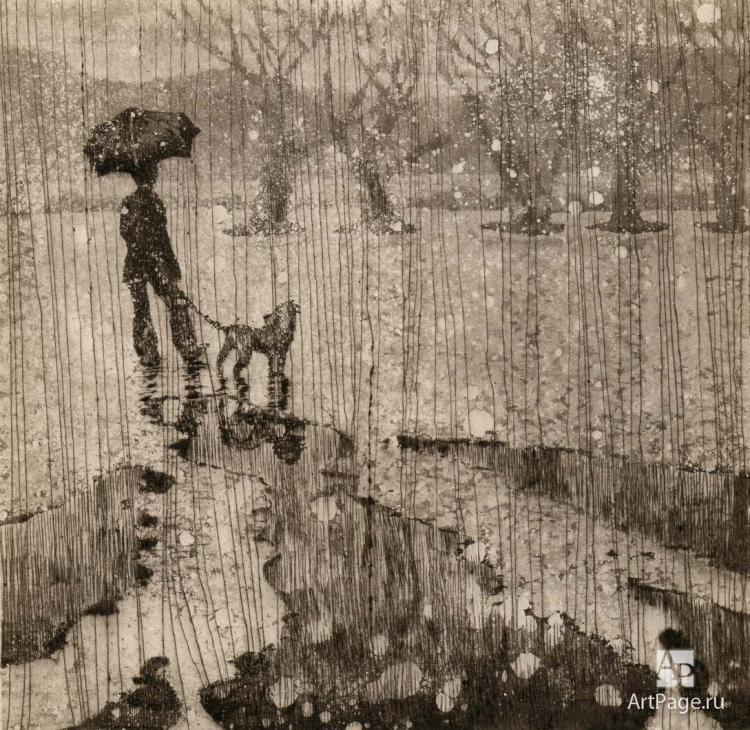 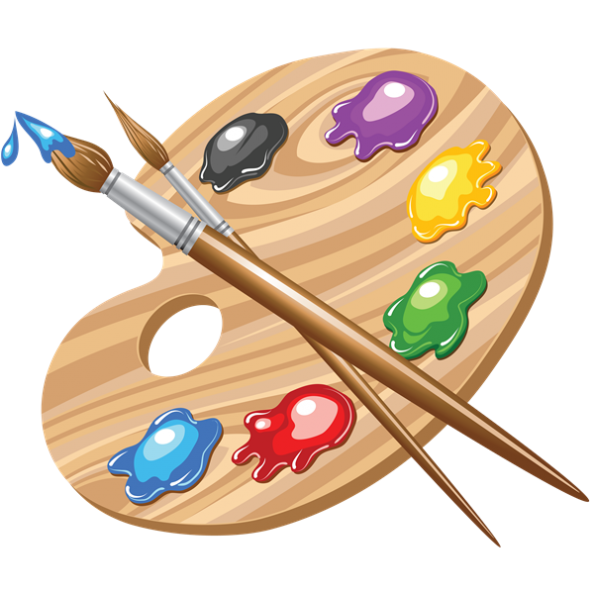 Наши чувства -
палитра красок
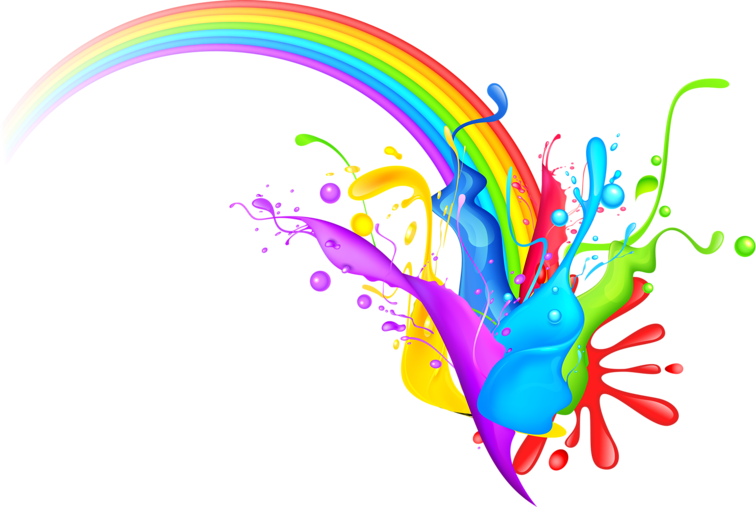 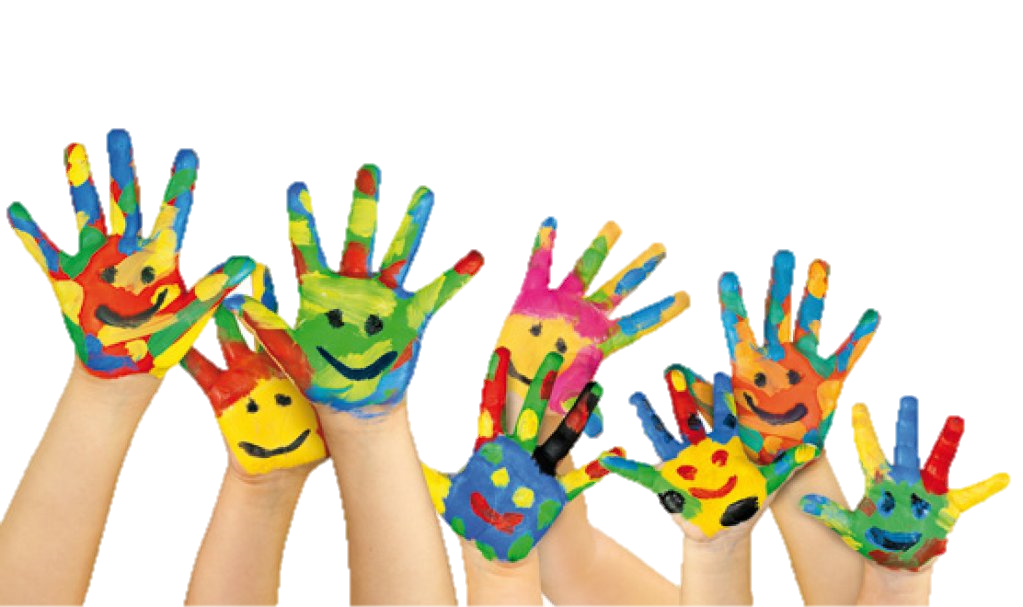 Какие краски использовали бы вы  к данным признакам настроения, состояния?
Какие краски использовали бы вы  к данным признакам настроения, состояния?
1)Для чего в речи необходимо имя прилагательное?
2)С какой частью речи «дружит» имя прилагательное?
3)Может ли имя прилагательное «жить» отдельно от других слов?
На тарелке лежит желтый лимон.
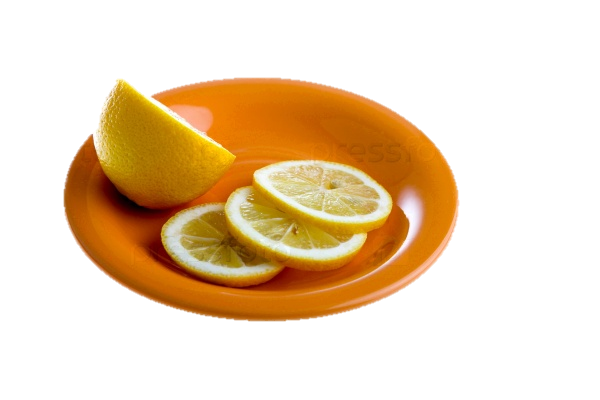 Имя прилагательное
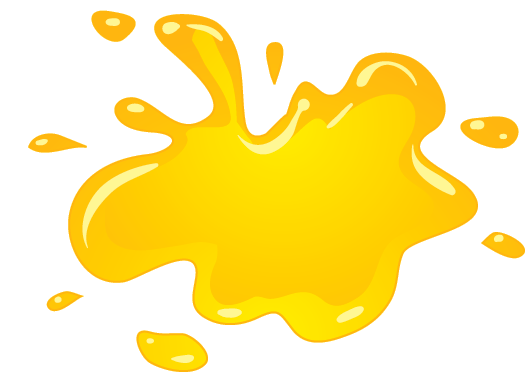 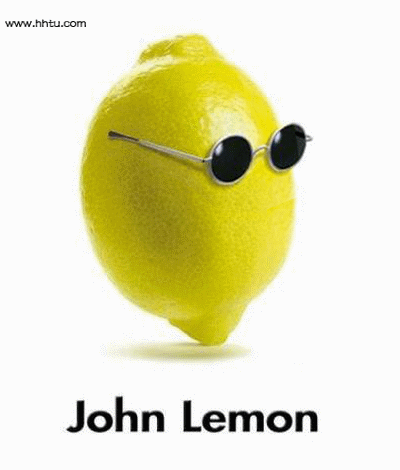 Имя существительное
Имя
прилагательное
Имя
существительное
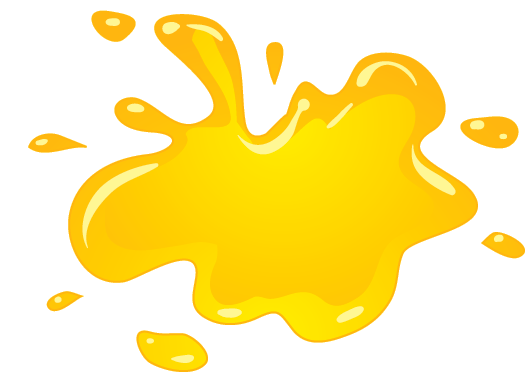 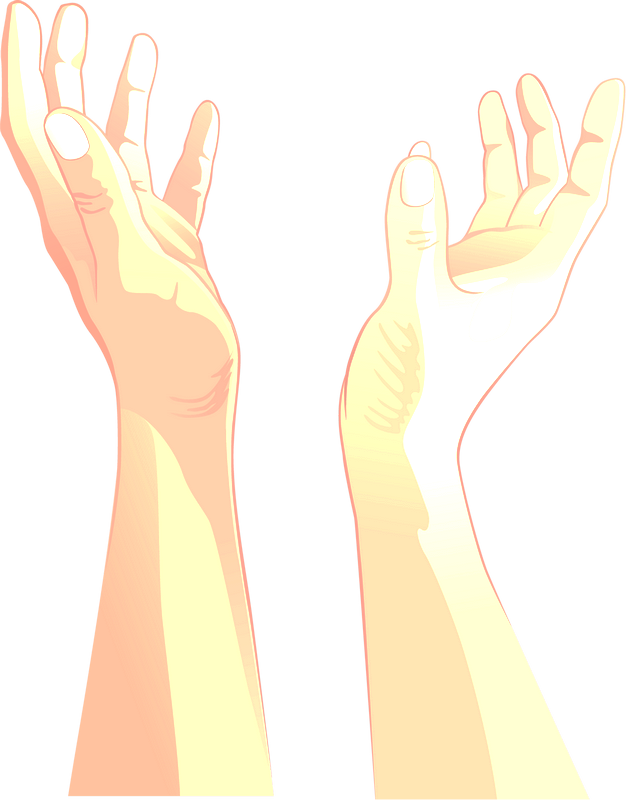 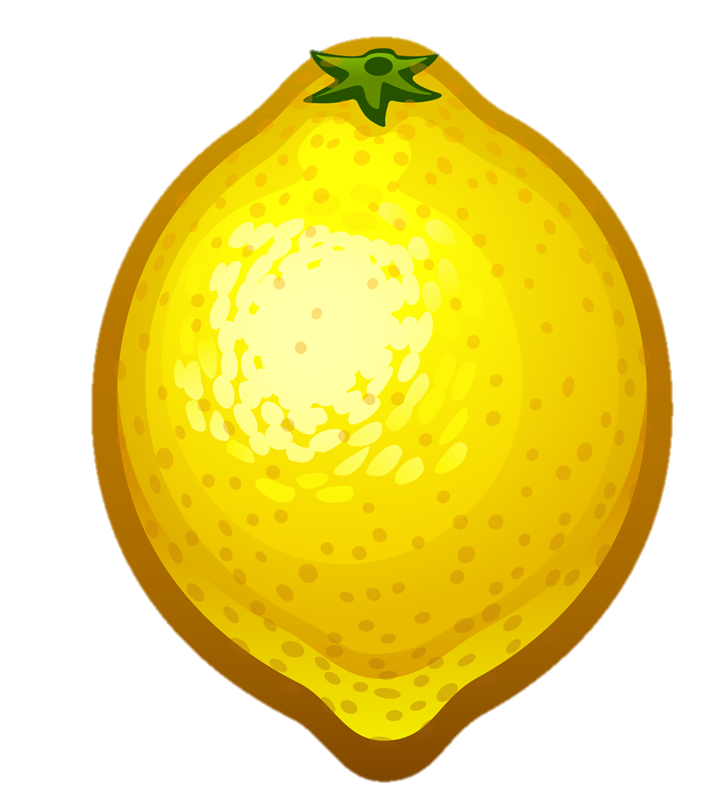 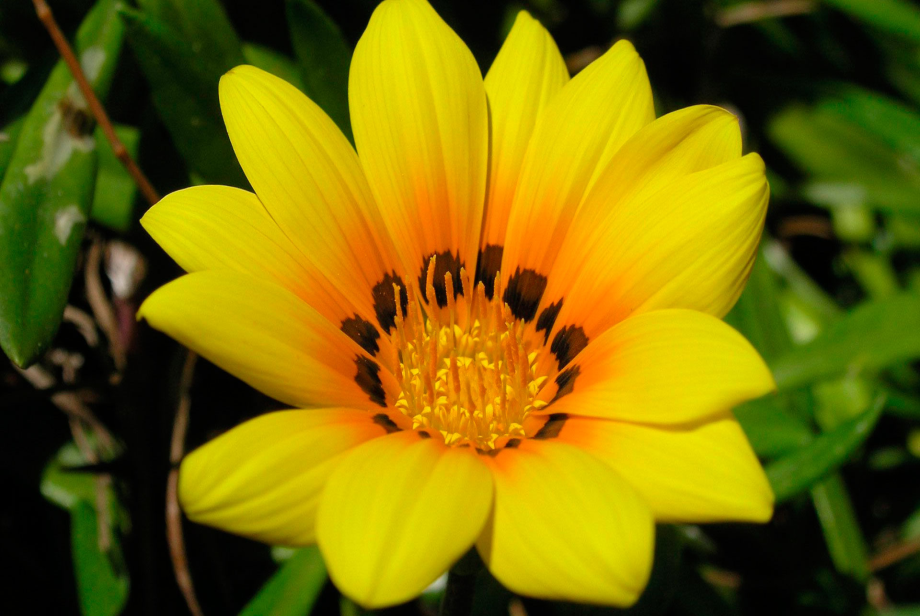 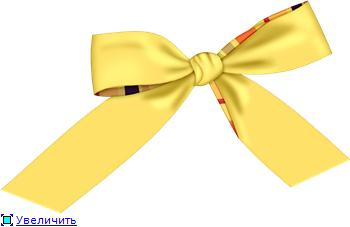 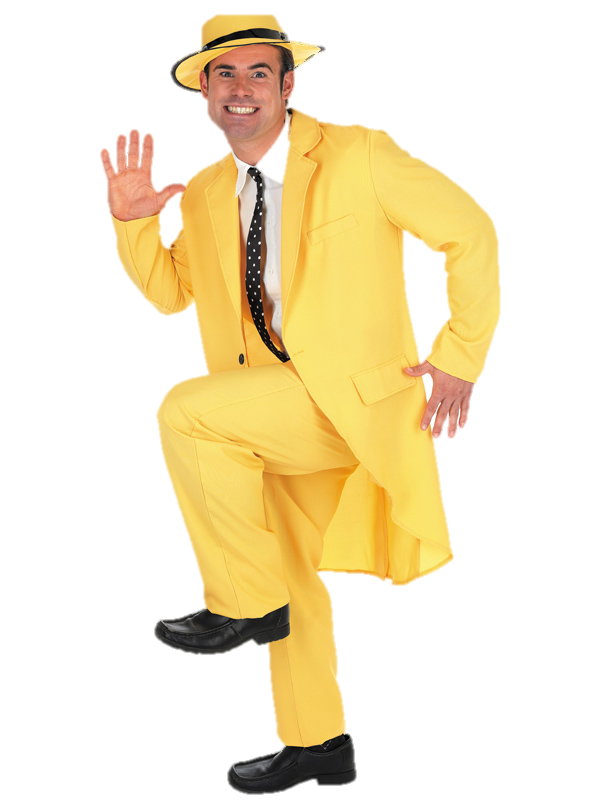 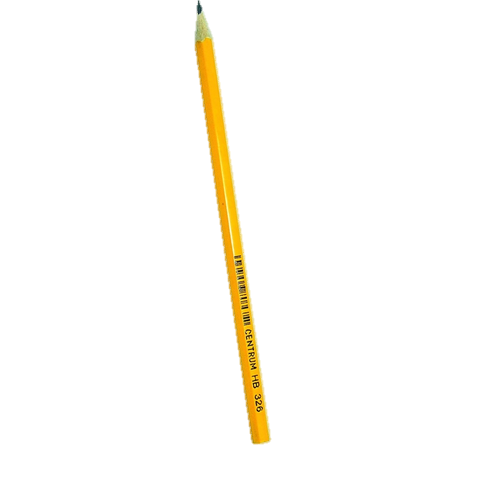 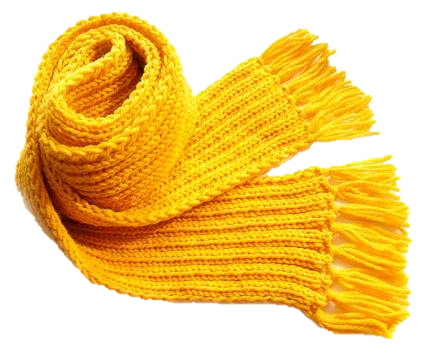 Имя прилагательное
как художник с кисточкой
и красками в руках
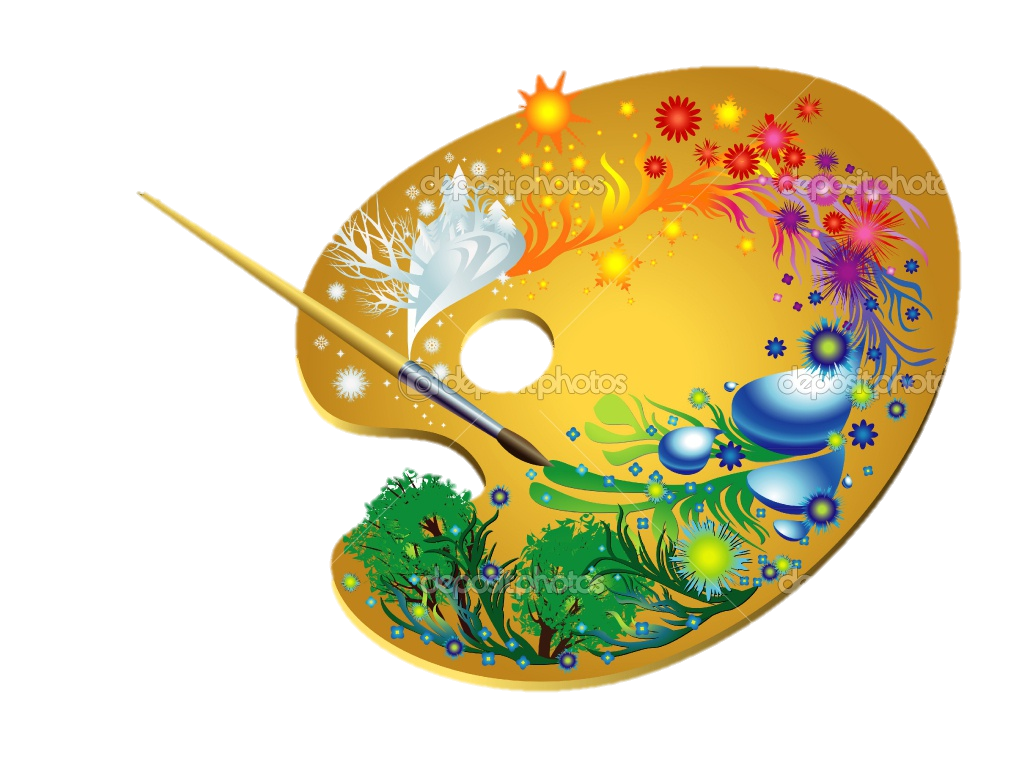 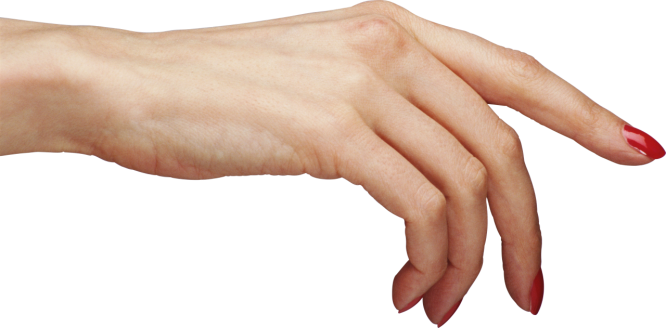 Имя 
прилагательное
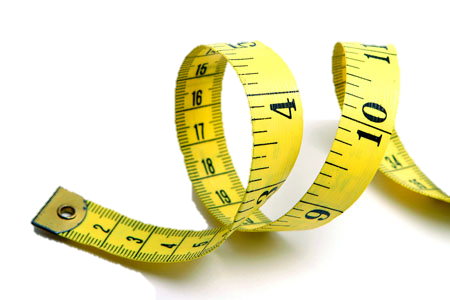 Признак по размеру
Признак по вкусу
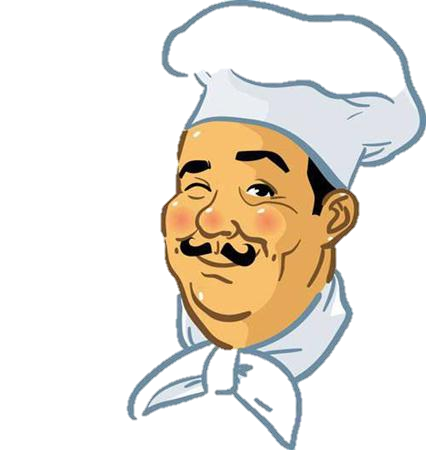 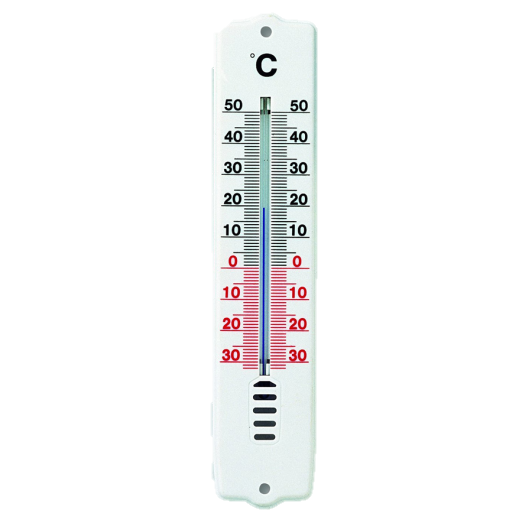 Признак по температуре
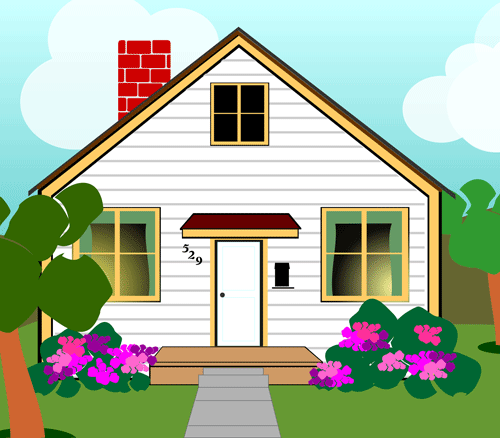 ИМЯ
СУЩЕСТВИТЕЛЬНОЕ
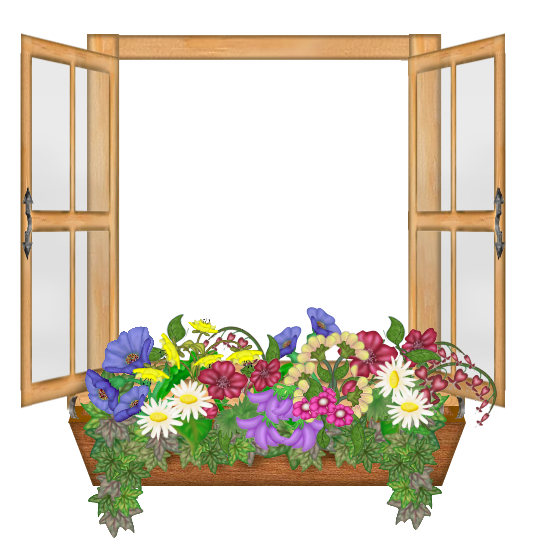 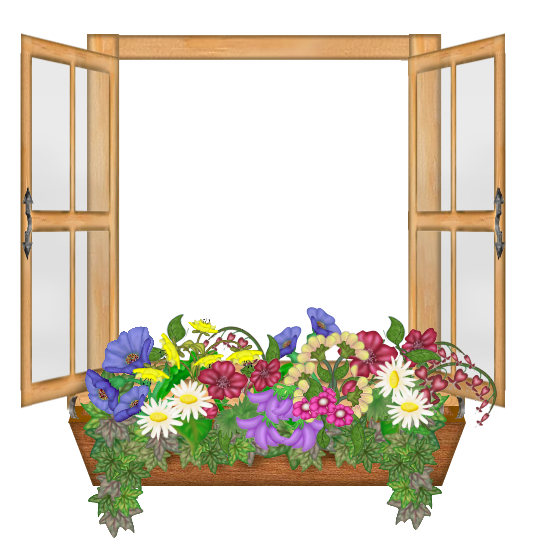 ИМЯ
ПРИЛАГАТЕЛЬНОЕ
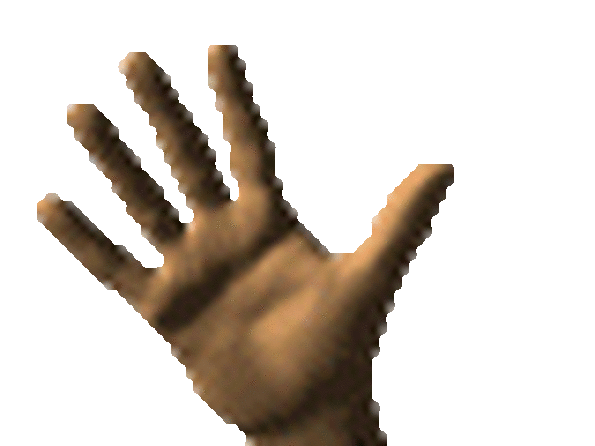 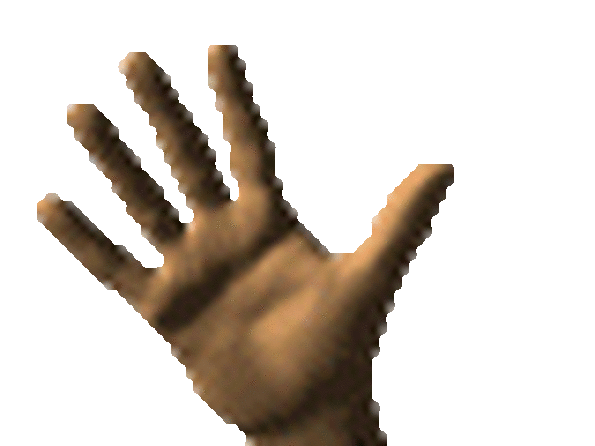 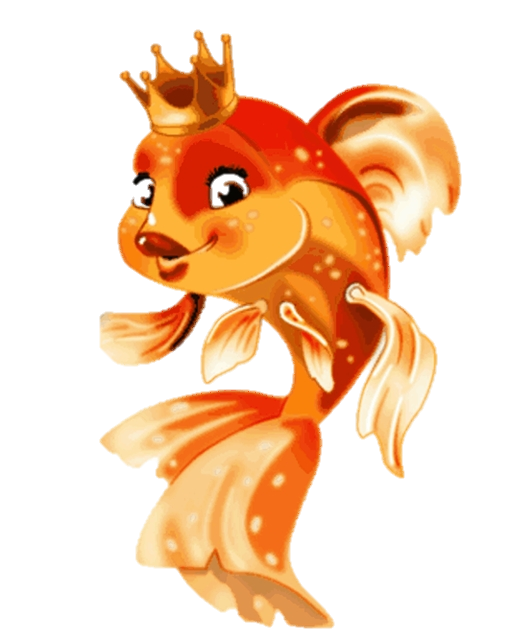 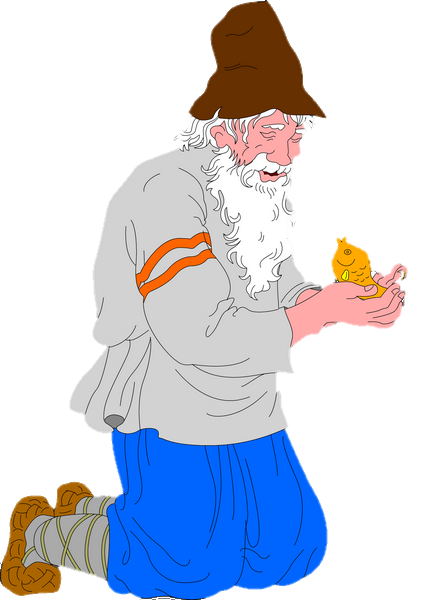 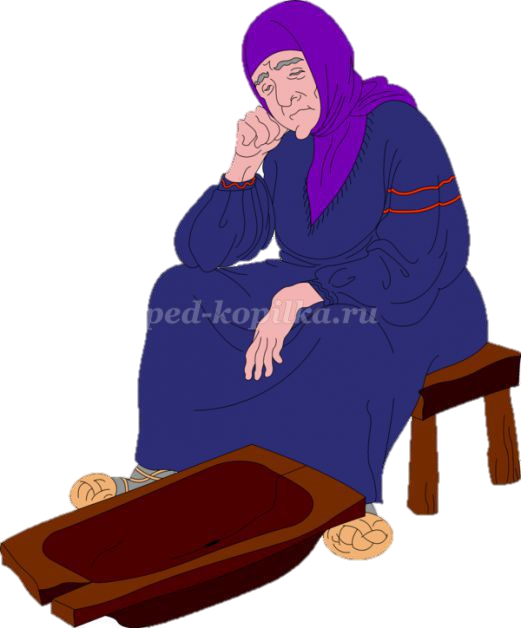 СТАРИК
СТАРУХА
РЫБКА